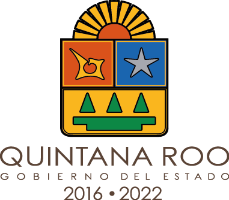 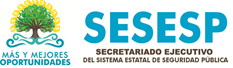 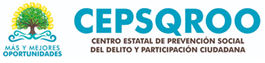 SECRETARIADO EJECUTIVO DEL SISTEMA ESTATAL DE SEGURIDAD PÚBLICA 

CENTRO ESTATAL DE PREVENCIÓN SOCIAL DEL DELITO Y PARTICIPACIÓN CIUDADANA
PRE- CIERRE DE PROGRAMAS, PROYECTOS Y ACCIONES 2019Chetumal, Quintana Roo, 02 de diciembre de 2019.
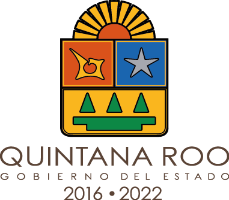 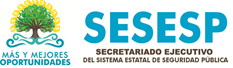 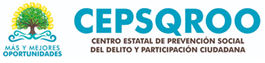 Programas con Recurso Estatal de FASP
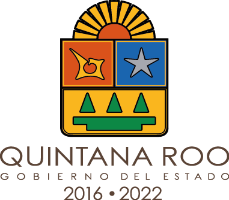 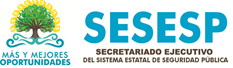 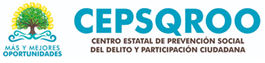 Programas con Recurso Estatal de FASP
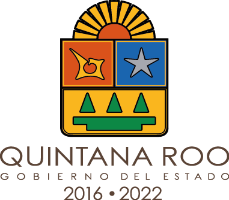 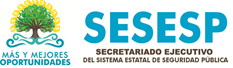 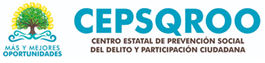 Programas con Recurso Estatal de FASP
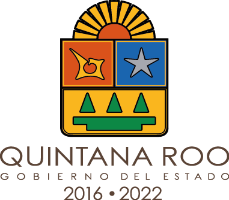 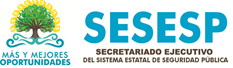 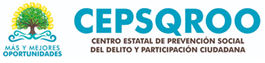 Programas con Recurso Estatal de Inversión Pública
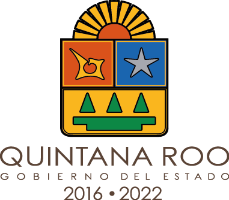 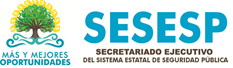 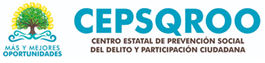 Programas con Recurso Estatal de Gasto Corriente
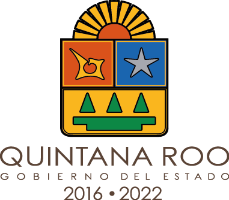 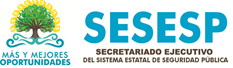 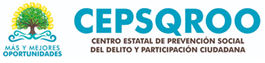 Programas con Recurso Estatal de Gasto Corriente
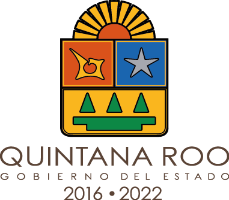 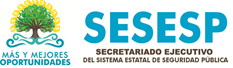 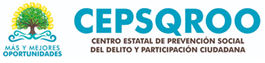 Programas con Recurso Estatal de Gasto Corriente
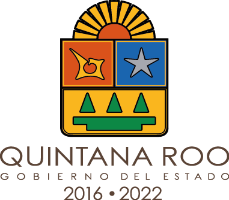 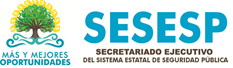 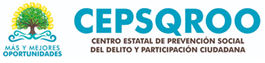 GRACIAS